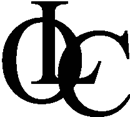 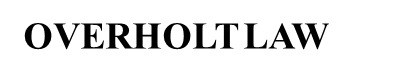 Labour and Employment Issues for Commercial Lawyers
Trusted Advisors
Direct: (604) 676-4196
carman@overholtlawyers.com
Carman J. Overholt, Q.C.OVERHOLT LAWBarristers & Solicitors

600 – 889 West Pender Street
Vancouver, BC  V6C 3B2
2012 Major Business Agreements ConferenceOctober 15 - 16, 2012
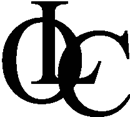 Introduction
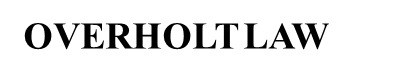 Trusted Advisors
The nature of transactions
Successorship
Indemnities
Labour relations requirements – s. 54
Employment Standards Act – Group Termination
Penalties for Non-compliance
Privacy Legislation
2
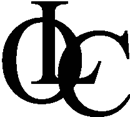 Introduction
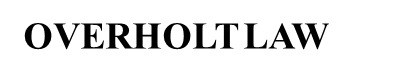 Trusted Advisors
Human rights issues
Pension & benefits
Common employer Issues
Written contracts of employment
Restrictive covenants
3
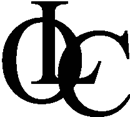 Asset vs Share Transaction
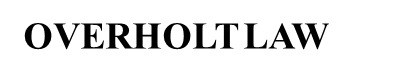 Trusted Advisors
The sale of assets of a business triggers the termination of employment at common law. This presentation will address the myriad of employment, labour relations and privacy issues raised in the context of a business transaction

The sale of shares does not have the same impact on the employment relationship unless the Employer has contracted that a change in ownership or control will trigger certain rights

Disputes may arise in connection with a contractual “change of control” provision or if the new owner of the business makes changes that result in a constructive termination of employment
4
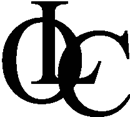 Asset Transaction - Common Law -
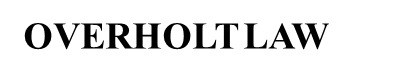 Trusted Advisors
At common law, employment is terminated
Termination is subject to a duty to mitigate 
Employment cannot be transferred by the Employer if the employee objects
Employee in a non-union context will need a reasonable explanation for refusing to accept employment with the purchaser of assets
The Vendor is liable for any damages for wrongful dismissal and not the Purchaser where the employee declines the offer of employment
5
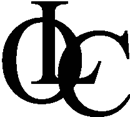 Successorship
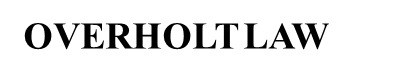 Trusted Advisors
BC Employment Standards Act
BC Labour Relations Code
Canada Labour Code (federal)
Common Law
6
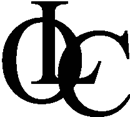 Successorship cont …
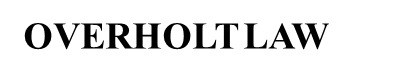 Trusted Advisors
The Employment Standards Act contemplates continuous employment where a business is sold or transferred

s. 97 of the BC Employment Standards Act:
“… if all or part of a business or a substantial part of the entire assets of a business is disposed of, the employment of an employee of the business is deemed for the purposes of this Act, to be continuous and uninterrupted by the disposition”
7
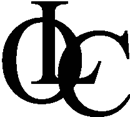 Successorship cont …
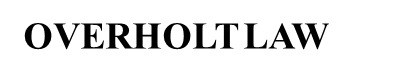 Trusted Advisors
s. 35 of the BC Labour Relations Code:(1) 	If a business or a part of it is sold, leased, transferred or otherwise 	disposed of, the purchaser, lessee or transferee is bound by all 	proceedings under this Code before the date of the disposition and 	the proceedings must continue as if no change had occurred

           If a collective agreement is in force, it continues to bind the purchaser, 	lessee or transferee to the same extent as if it had been signed by the 	purchaser, lessee or transferee, as the case may be

           If a question arises under this section, the board, on application by 	any person, must determine what rights, privileges and duties have 	been acquired or are retained

           For the purposes of this section, the board may make inquiries or    	direct that representation votes be taken as it considers necessary or 	advisable
8
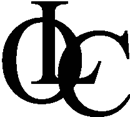 Successorship cont …s. 35 of the BC Labour Relations Code
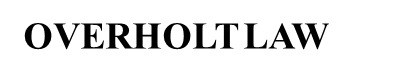 Trusted Advisors
(5)  The board, having made an inquiry or directed a vote under this section, may

(a) determine whether the employees constitute one or more units appropriate for       collective bargaining,

(b) determine which trade union is to be the bargaining agent for the employees in       each unit,

(c) amend, to the extent it considers necessary or advisable, a certificate issued to a      trade union or the description of a unit contained in a collective agreement,
(d) modify or restrict the operation or effect of a provision of a collective agreement      in order to define the seniority rights under it of employees affected by the sale,       lease, transfer or other disposition, and

(e) give directions the board considers necessary or advisable as to the interpretation      and application of a collective agreement affecting the employees in a unit      determined under this section to be appropriate for collective bargaining
9
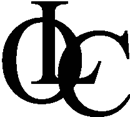 Successorship cont …
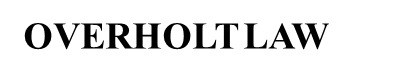 Trusted Advisors
Continuity of bargaining rights
“discernible continuity of the business”
No contractual or statutory gap
Successorship is distinct from “contracting out”
10
Common Employers
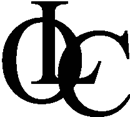 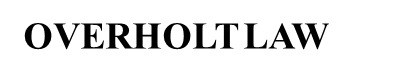 Trusted Advisors
A transfer of business or a reorganization may trigger s. 38 of the BC Labour Relations Code
s. 38 of the Code states:

If in the board's opinion associated or related activities or businesses are carried on by or through more than one corporation, individual, firm, syndicate or association, or a combination of them under common control or direction, the board may treat them as constituting one employer for the purposes of this Code and grant such relief, by way of declaration or otherwise, as the board considers appropriate
11
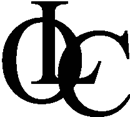 Labour RelationsSuccessorship
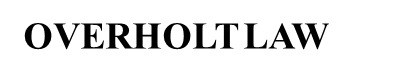 Trusted Advisors
s. 189 (1) of the Canada Labour Code provides as follows:

Where any particular federal work, undertaking or business, or part thereof, in or in connection with the operation of which an employee is employed is, by sale, lease, merger or otherwise, transferred from one employer to another employer, the employment of the employee by the two employers before and after the transfer of the work, undertaking or business, or part thereof, shall, for the purposes of this Division, be deemed to be continuous with one employer, notwithstanding the transfer.
12
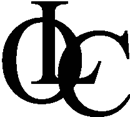 Common Law Consideratons
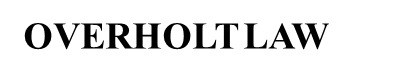 Trusted Advisors
Sorel v Tomenson Saunders [1987], 39 DLR (4th)  460
Where employment with the Purchaser ends, the employee may be able to pursue a claim for damages against the Purchaser based on prior service including prior service with the Vendor
Where there is only a change in ownership and employment is continuous, notice will be determined based on prior service with the Vendor and subsequent service with the Purchaser
The parties to a business transaction may negotiate terms that stipulates no credit will be given for prior service in the event of the future termination of employment
Express employment terms stating that past service would not be credited will be necessary to limit the potential liability for severance
13
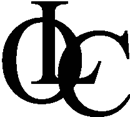 Common Law Considerations
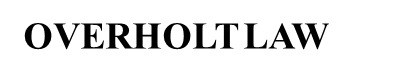 Trusted Advisors
Major v Phillips Electronics Ltd. (2005) BCCA 170

The Court of Appeal held that the claim against the Vendor is not lost where the employee continues to work with the Purchaser

Employee accepted 17 weeks severance from the Vendor but pursued a claim even where the employee continued in the same job
14
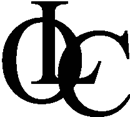 Indemnities
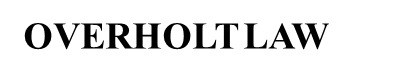 Trusted Advisors
Who is to assume liability for any outstanding claims; claims that might arise upon completion of the transaction;  and claims that may arise in the future?

What are the necessary representations and warrantees?

Due diligence is important in order to identify and understand the nature of liabilities being assumed by the Purchaser

WCB, Employment Standards Tribunal, Labour Relations Board and Human Rights Tribunal searches are all necessary in order to ensure that the Vendor is aware of outstanding claims
15
Labour Relations
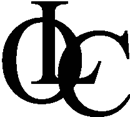 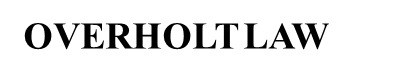 Trusted Advisors
A transfer of business assets triggers s. 54 of the BC Labour Relations Code

s. 54 states:
If an employer introduces or intends to introduce a measure, policy, practice or change that affects the terms, conditions or security of employment of a significant number of employees to whom a collective agreement applies,

	(a) the employer must give notice to the trade union that is party to the                       collective agreement at least 60 days before the date on which the                       measure, policy, practice or change is to be effected, and
16
Labour Relations cont …
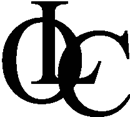 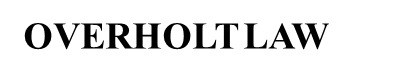 Trusted Advisors
(b) after notice has been given, the employer and trade union must meet, in good       faith, and endeavour to develop an adjustment plan, which may include       provisions respecting any of the following:

(i) consideration of alternatives to the proposed measure, policy, practice or change,      including amendment of provisions in the collective agreement;

(ii) human resource planning and employee counselling and retraining;

(iii) notice of termination;

(iv) severance pay;

(v) entitlement to pension and other benefits including early retirement benefits;

(vi) a bipartite process for overseeing the implementation of the adjustment plan
17
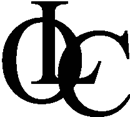 Labour Relations cont …
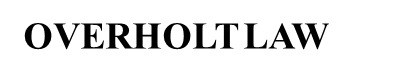 Trusted Advisors
(2) If, after meeting in accordance with subsection (1), the parties have       agreed to an adjustment plan, it is enforceable as if it were part of the       collective agreement between the employer and the trade union

(3) Subsections (1) and (2) do not apply to the termination of the      employment of employees exempted by section 65 of the Employment       Standards Act from the application of section 64 of that Act
18
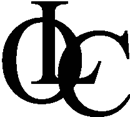 Labour Relations cont …
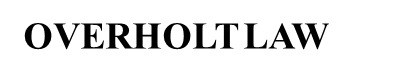 Trusted Advisors
60 days notice to the Union
Good faith negotiations
An adjustment plan to address:

	(a)	alternatives to change
	(b) 	timing of the change
	(c)	notice of termination
	(d)	severance pay
	(e)	entitlement to pensions and retirement benefits
	(f)	process for implementation of adjustment plan
19
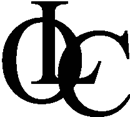 Labour Relations cont …
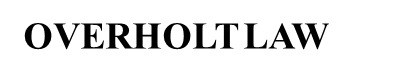 Trusted Advisors
Board has jurisdiction to award damages for breach of s.54

The Board may also have jurisdiction to delay a sale or removal of assets where there is evidence of a breach of s. 54

See Money’s Mushrooms Ltd., BCLRB Decision No. 369/2005
20
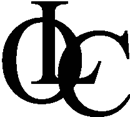 Labour Relations
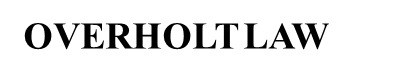 Trusted Advisors
There is no provision under the Canada Labour Code for notice to be given to a trade union that is comparable to s. 54 of the BC Labour Relations Code 

The collective agreement may have provisions relating to the sale or transfer of business that will need to be reviewed
Verrin rights – has the bargaining unit employee agreed to accept employment with the Purchaser?
21
Group Termination
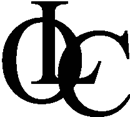 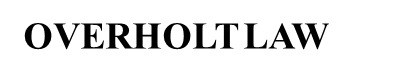 Trusted Advisors
s. 64 of the BC Employment Standards Act states: 

If the employment of 50 or more employees at a single location is to be terminated within any 2 month period, the employer must give written notice of group termination to all of the following: 
	(a) each employee who will be affected;	(b) a trade union certified to represent, or recognized by the employer as 
	      the bargaining agent of, any affected employees;	(c) the minister

(2) The notice of group termination must specify all of the following:
	(a) the number of employees who will be affected;	(b) the effective date or dates of the termination;	(c) the reasons for the termination
22
Group Termination cont …
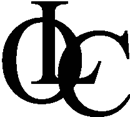 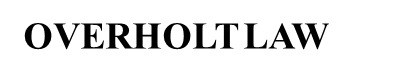 (3) The notice of group termination must be given as follows: 
(a) at least 8 weeks before the effective date of the first termination, if 50 to 100 employees      will be affected;(b) at least 12 weeks before the effective date of the first termination, if 101 to 300 employees      will be affected;(c) at least 16 weeks before the effective date of the first termination, if 301 or more      employees will be affected
(4) If an employee is not given notice as required by this section, the employer must       give the employee termination pay instead of the required notice or a combination       of notice and termination pay
(5) The notice and termination pay requirements of this section are in addition to the       employer's liability, if any, to the employee in respect of individual termination       under section 63 or under the collective agreement, as the case may be(6) This section applies whether the employment is terminated by the employer or by      operation of law
Trusted Advisors
23
Group Termination cont …
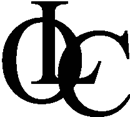 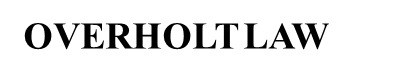 Trusted Advisors
s. 65 of the BC Employment Standards Act states:

s. 63 and s.64 do not apply to an employee(a) employed under an arrangement by which	(i) the employer may request the employee to come to work at any time             for a temporary period, and	(ii) the employee has the option of accepting or rejecting one or more of     	      the temporary periods
          (b) employed for a definite term,          (c) employed for specific work to be completed in a period of up to 12 months,          (d) employed under an employment contract that is impossible to perform                 due to an unforeseeable event or circumstance other than receivership,                 action under s. 427 of the Bank Act (Canada) or a proceeding under an                insolvency Act,          (e) employed at one or more construction sites by an employer whose                 principal business is construction, or          (f) who has been offered and has refused reasonable alternative employment               by the employer
24
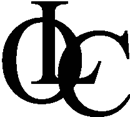 Group Termination cont …
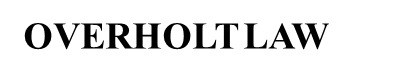 Trusted Advisors
(2) If an employee who is employed for a definite term or specific work 
      continues to be employed for at least 3 months after completing the definite 
      term or specific work, the employment is
(a) deemed not to be for a definite term or specific work, and(b) deemed to have started at the beginning of the definite term or specific work 

(3) S. 63 does not apply to
a teacher employed by a board of school trustees, or(a.1) a teacher who is employed with or who has a service contract  	  with a francophone education authority as defined in the School 	   	  Act, or
25
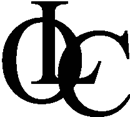 Group Termination cont …
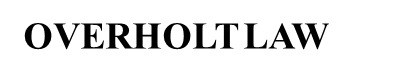 Trusted Advisors
(b)     an employee covered by a collective agreement who
(i) is employed in a seasonal industry in which the practice is to lay off     employees every year and to call them back to work,(ii) was notified on being hired by the employer that the employee might be 
      laid off and called back to work, and(iii) is laid off or terminated as a result of the normal seasonal reduction,        suspension or closure of an operation
(4) S. 64 does not apply to an employee who(a) is offered and refuses alternative work or employment made available to the      employee through a seniority system,(b) is laid off or terminated as a result of the normal seasonal reduction, suspension      or closure of an operation, or(c) is laid off and does not return to work within a reasonable time after being     requested to do so by the employer
26
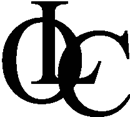 Group Termination
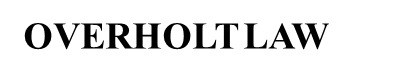 Trusted Advisors
Notice to Minister of Labour

Federal and provincial legislation requires written notice of group termination to be delivered to the Minister of Labour

R. v Servisair Inc. (2011) BCPC 142

Provincial Court considered the nature of penalty to be imposed for breach of s. 212 and s. 213(2) of the Canada Labour Code

s. 212 requires 16 weeks notice of group termination to the Minister of Labour
27
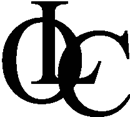 Group Termination cont …
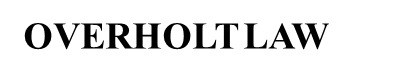 Trusted Advisors
Possible Penalties Under the Canada Labour Code

s. 213 (2) requires employees to be provided with a written statement setting out vacation benefits, wages, severance pay and other benefits and pay, two weeks prior to termination

No order for compensation under s. 258

Code provides for penalties up to $1,000,000.00
In Servisair fines were imposed as follows:

	(a)	s.  212 		- 	$3,000.00
	(b)	s. 213 (2)	-	$1,500.00
28
Privacy
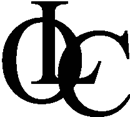 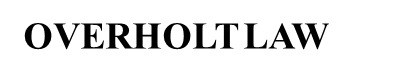 s. 20 of the BC Personal Information Protection Act States:

        In this section:
"business transaction" means the purchase, sale, lease, merger or amalgamation or any other type of acquisition, disposal or financing of an organization or a portion of an organization or of any of the business or assets of an organization
"party" means a person or another organization that proceeds with the business transaction

(2) 	An organization may disclose personal information about its employees, customers, directors, officers or shareholders without their consent, to a prospective party, if

(a)  the personal information is necessary for the prospective party to determine       whether to proceed with the business transaction, and
(b)  the organization and prospective party have entered into an agreement that        requires the prospective party to use or disclose the personal information        solely for purposes related to the prospective business transaction
Trusted Advisors
29
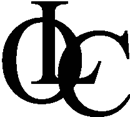 Privacy cont …
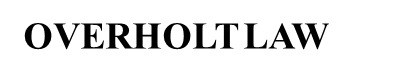 Trusted Advisors
(3) 	If an organization proceeds with a business transaction, the organization may disclose, without consent, personal information of employees, customers, directors, officers and shareholders of the organization to a party on condition that

the party must only use or disclose the personal information for the same purposes for which it was collected, used or disclosed by the organization

the disclosure is only of personal information that relates directly to the part of the organization or its business assets that is covered by the business transaction, and

the employees, customers, directors, officers and shareholders whose personal information is disclosed are notified that

	(i) the business transaction has taken place, and

	(ii) the personal information about them has been disclosed to the party.
30
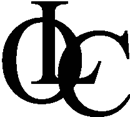 Privacy cont …
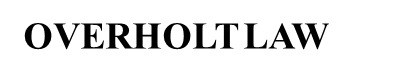 Trusted Advisors
(4) 	A prospective party may collect and use personal information without the consent of the employees, customers, directors, officers and shareholders of the organization in the circumstances described in subsection (2) if the prospective party complies with the conditions applicable to that prospective party under that subsection

(5) 	A party may collect, use and disclose personal information without the consent of the employees, customers, directors, officers and shareholders of the organization in the circumstances described in subsection (3) if the party complies with the conditions applicable to that party under that subsection
31
Privacy cont …
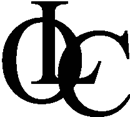 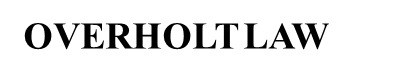 Trusted Advisors
(6) 	If a business transaction does not proceed or is not completed, a prospective party must destroy or return to the organization any personal information the prospective party collected under subsection (2) about the employees, customers, directors, officers and shareholders of the organization

(7) 	This section does not authorize an organization to disclose personal information to a party or prospective party for purposes of a business transaction that does not involve substantial assets of the organization other than this personal information

(8) 	A party or prospective party is not authorized by this section to collect, use or disclose personal information that an organization disclosed to it in contravention of subsection (7)
32
Privacy cont …
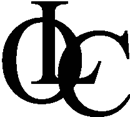 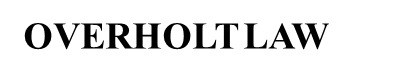 Trusted Advisors
Builders Energy Services Ltd. was a public company  involved in acquiring other businesses

One Vendor, Remote Wireline Services Ltd. disclosed a schedule of employee names, home addresses and SIN numbers in the course of the negotiation of the agreement

Builders was required to disclose all material contracts on SEDAR resulting in the publication of personal information of employees in breach of the legislation

The Alberta Privacy Commissioner found that the privacy legislation was breached and made a number of remedial orders

The law firms were held accountable for breaches of the legislation and  subject to the orders of the Commissioner
33
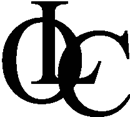 Privacy cont …
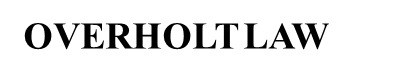 Trusted Advisors
Proposed amendments to the federal privacy legislation
       Personal Information Protection and Electronic Documents Act, S.C       2000, c.5 (“PIPEDA”)

The amendments include provisions to address the transfer of employment information in the course of negotiations of business transactions consistent with the existing provisions under the BC and Alberta legislation
34
Human Rights Issues
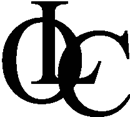 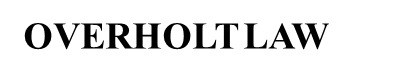 Trusted Advisors
Disabled Employees

Will the sale effect entitlement to benefits?

Will the new employer assume contracts of employment of employees on disability leave?

Fenton v Rona (BC Human Rights Tribunal Decision – 2004)

Peach v Portal Retail Group Inc., [2004] BCHRT 246

Workers’ Compensation proceedings, complaints, penalties

Potential benefits claims
35
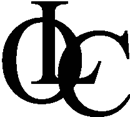 Pension Benefits
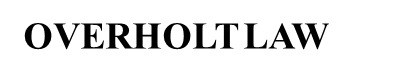 Trusted Advisors
Provincial and federal Legislation addresses the requirements for the wind up of a pension and the transfer of assets of a pension plan where a business is sold or transferred
s. 50 of the BC Pension Benefits Standards Act requires a minimum of 60 days notice of termination or wind up of a pension plan
Potential liability where terms of new pension and benefits plan does not meet the level of benefits of those provided by the predecessor employer
36
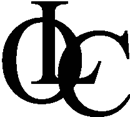 Pension Benefits
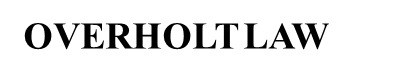 Trusted Advisors
Where there is no alternative medical insurance benefits provided including life and disability insurance, the employer is potentially liable for uninsured claims that may arise upon completion of the business transaction and in the period that would have constituted reasonable notice 
Enforceable employment agreements and releases may address the potential liability
Use of pension and benefits consultants in this area is key
37
Common Employers and True Employers at Common Law
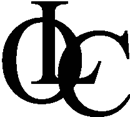 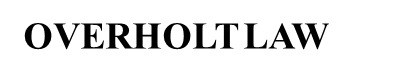 Trusted Advisors
It is possible for an employee to have more than one employer

s. 95 of the Employment Standards Act gives the Director of Employment Standards the jurisdiction to treat other individuals, entities, associations as one employer

Coupe v Malone’s Restaurant Ltd. (2006) BCSC 1350

The Court held that the employee worked for related entities who would be liable for damages arising from termination of employment based on all past service including service with the Vendor
38
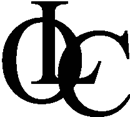 Constructive Dismissal
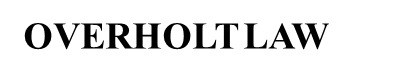 Trusted Advisors
Business transactions may result in realignment of duties and need to change responsibilities and compensation
What is a constructive dismissal?
A unilateral change of a fundamental term of employment.
What are the terms of the contract?
Do they permit changes to be made unilaterally by the Employer?
What are the prospects for mitigation?
What is the duty to mitigate?
Evans v Teamsters  Local Union No. 31 [2008], 1 SCR 661, 2008 SCC 20
39
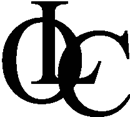 Written Contracts of Employment
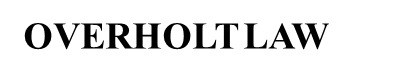 Trusted Advisors
Enforceable non-competition agreements
Protection of intellectual property
The negotiation of new contracts of employment by the Purchaser
Importance of independent legal advice
Assessing the risk of the departure of key employees and the loss of business
Common law protection of the employer’s business and the nature of remedies available against employees who breach obligations of good faith and fiduciary duty
40
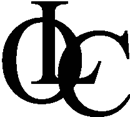 Carman J. Overholt, Q.C.OVERHOLT LAW

600 – 889 West Pender Street
Vancouver, BC  V6C 3B2

Direct: (604) 676-4196
carman@overholtlawyers.com
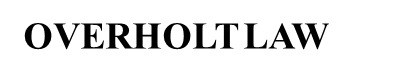 Trusted Advisors
THANK YOU FOR ATTENDING
THIS PRESENTATION!
41